Unleashing Creativity: Breaking Through Complex Problems
Harnessing Inspiration and Innovation
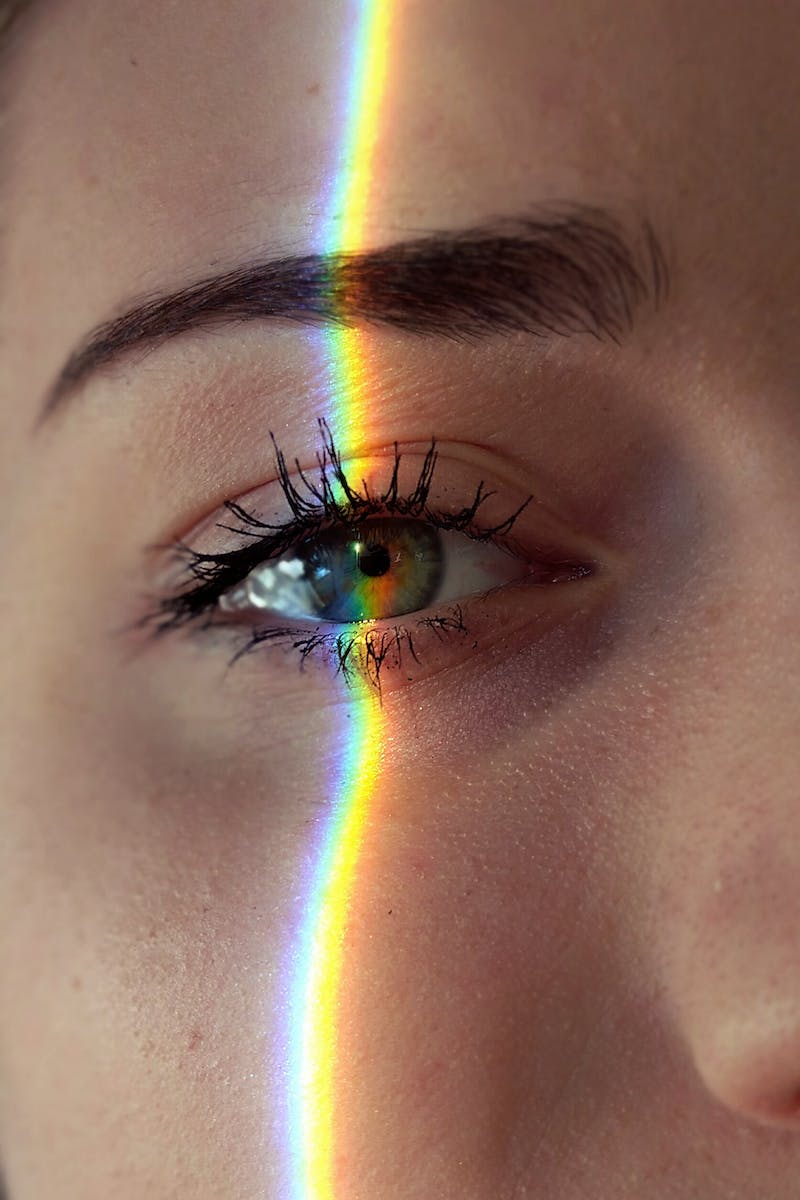 The Problem with Problem
• Problems can hinder progress and creativity
• They often seem insurmountable
• But they can also serve as a source of inspiration
• By reframing problems, we can find new solutions
Photo by Pexels
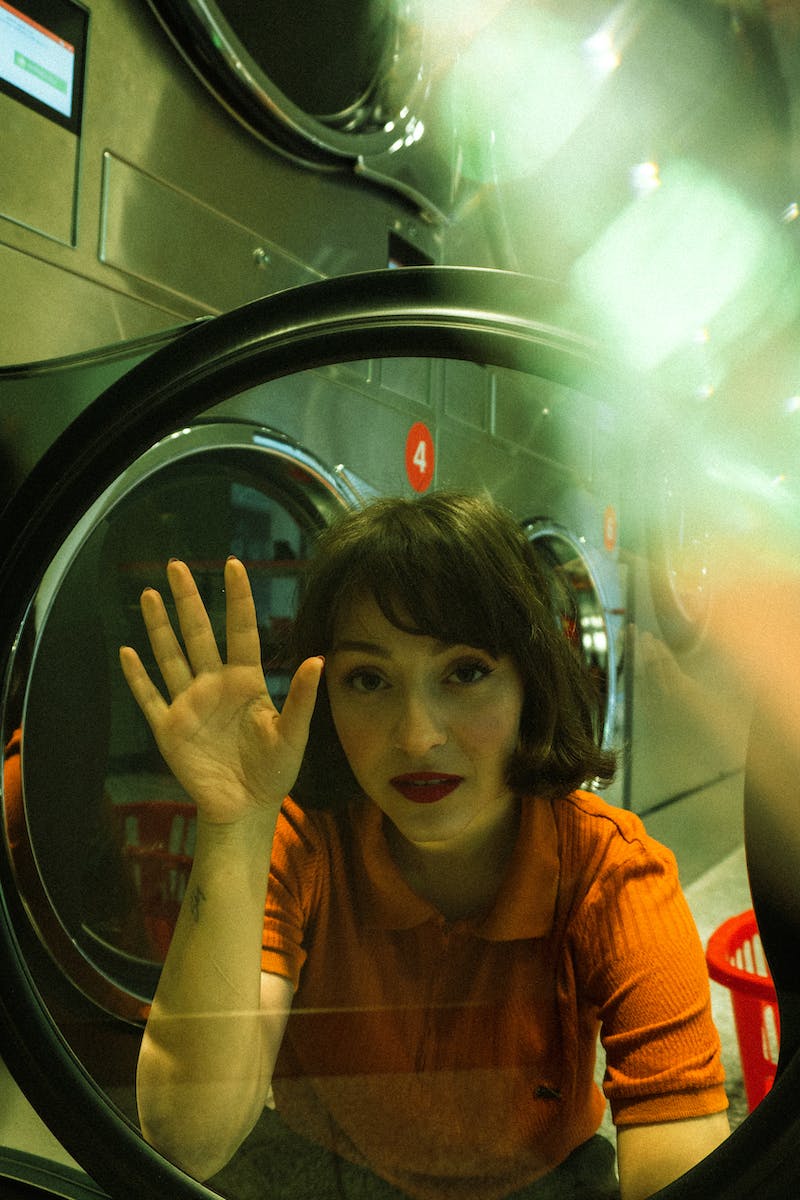 Moving Beyond Constraints
• Machines have the ability to move beyond constraints
• They teach us to push our own boundaries
• By learning from machines, we can break free from limitations
• Let's explore the power of movement and its influence on innovation
Photo by Pexels
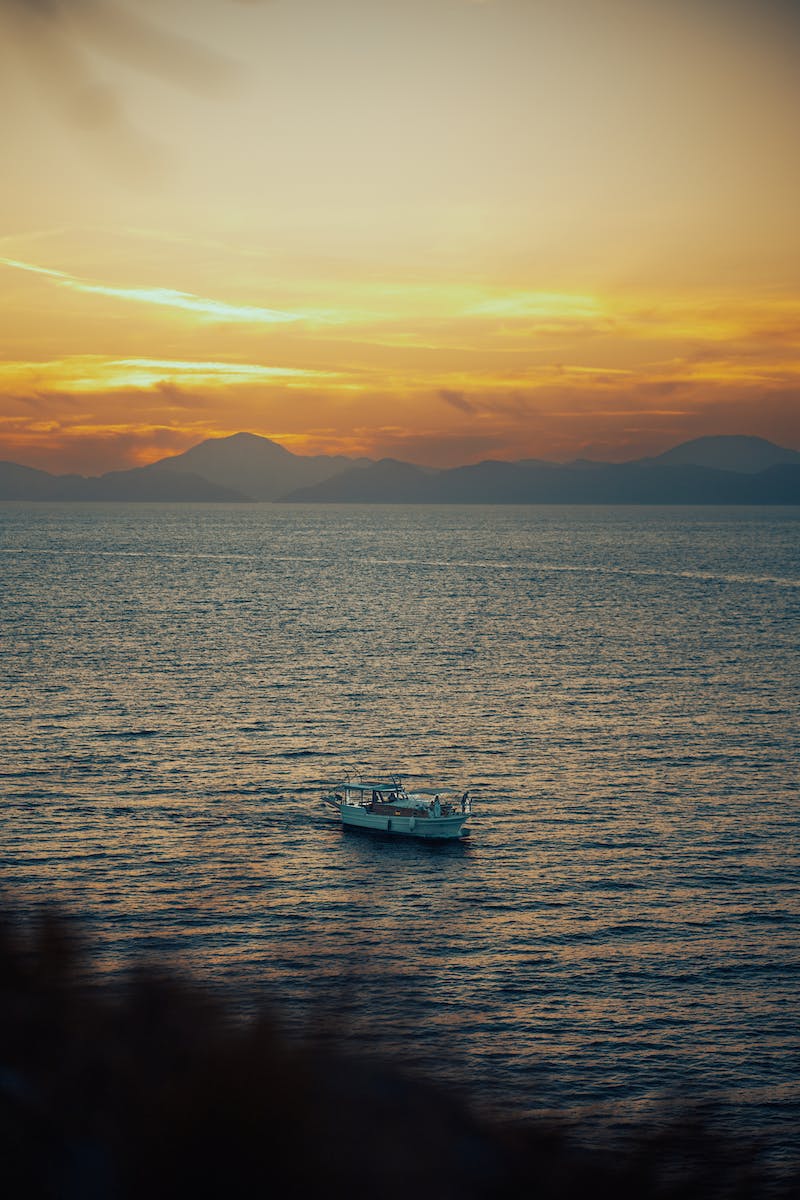 The Fascination with Complexity
• Complex systems present unique challenges
• They require a deeper understanding and approach
• Rapid advancements in technology enable us to tackle complexity
• Let's dive into the fascinating world of complex systems
Photo by Pexels
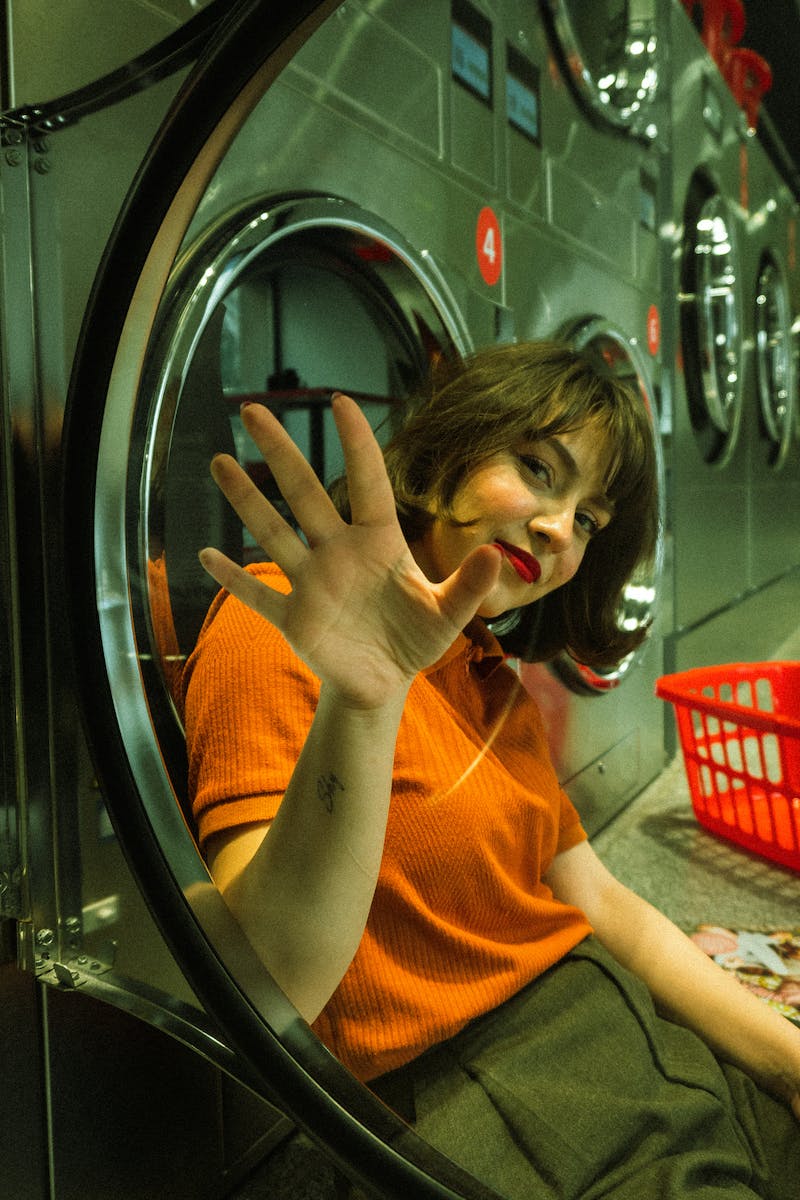 Unlocking Creativity: Breaking the Nazi Code
• Innovation often arises from historical events
• The challenge of breaking the Nazi code pushed boundaries
• The story of Alan Turing and the Enigma machine inspires creativity
• Let's explore how overcoming complex challenges can fuel innovation
Photo by Pexels
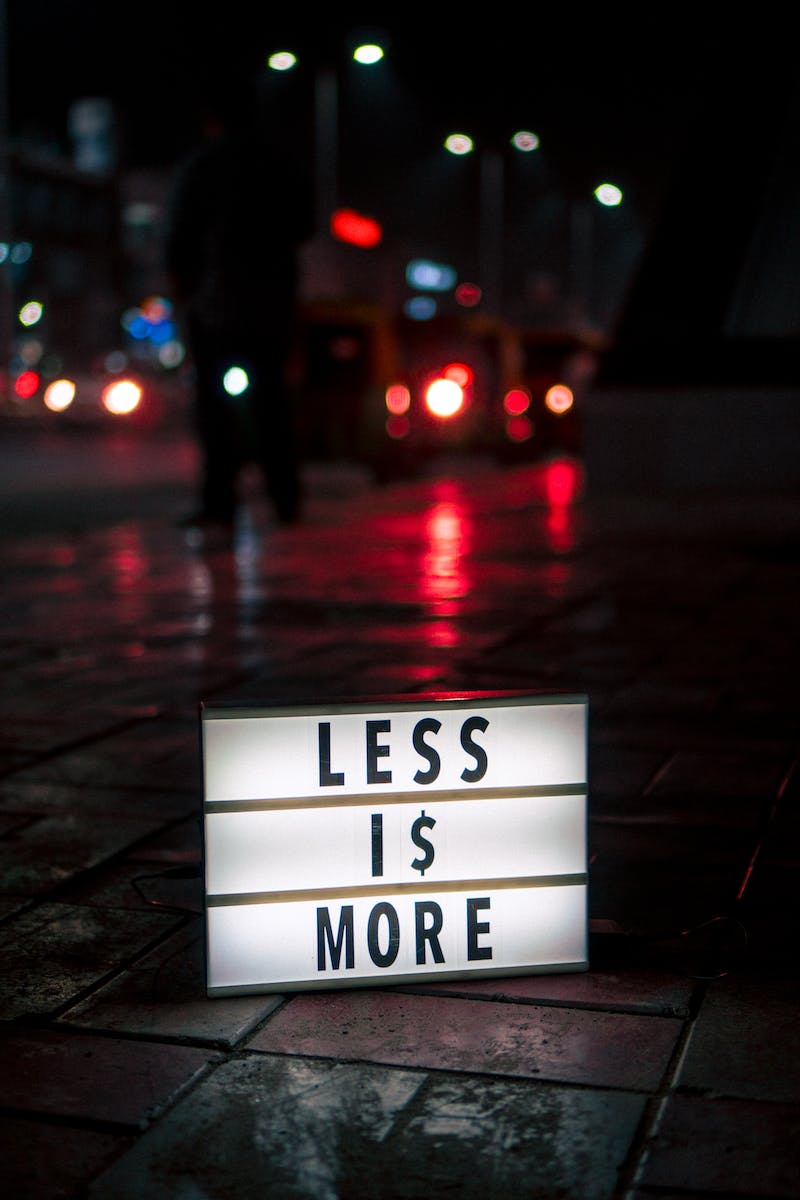 Unleashing Inspiration: The Power of Shi
• Shi represents the concept of inspiration in Chinese philosophy
• Navigating complex systems requires intuition and creativity
• By harnessing the power of Shi, we can tap into profound insights
• Let's explore how Shi can unlock inspiration in complex problem-solving
Photo by Pexels
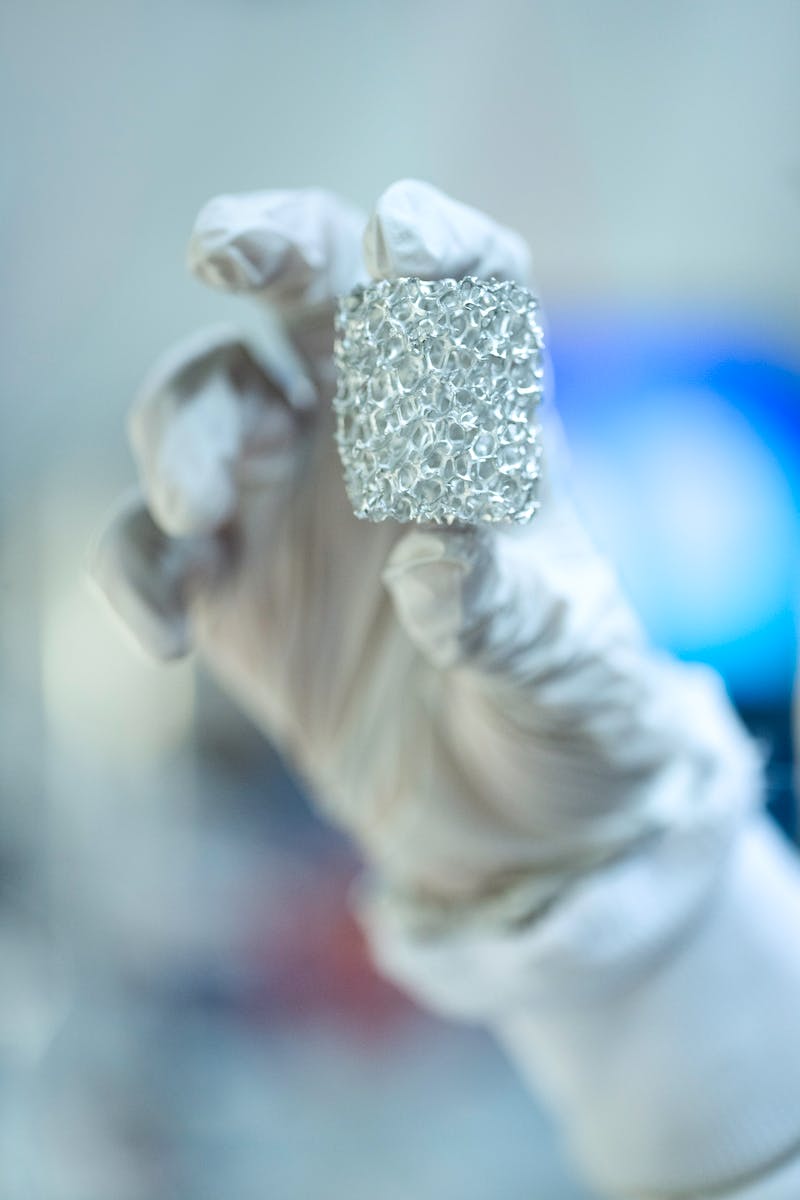 Embracing Complexity: Moving Towards Innovation
• Complexity should not be feared, but embraced
• It offers opportunities for innovation and growth
• By understanding complex systems, we can find new solutions
• Let's embrace complexity and unlock our creative potential
Photo by Pexels